Throughput
(Arrival/Departure Rate)
Exploring Little’s Law
Work In Progress
(Number of Customers)
Todd Little
Chairman Kanban University
Lead Time
(Time in System)
Estimate the # of Jelly Beans
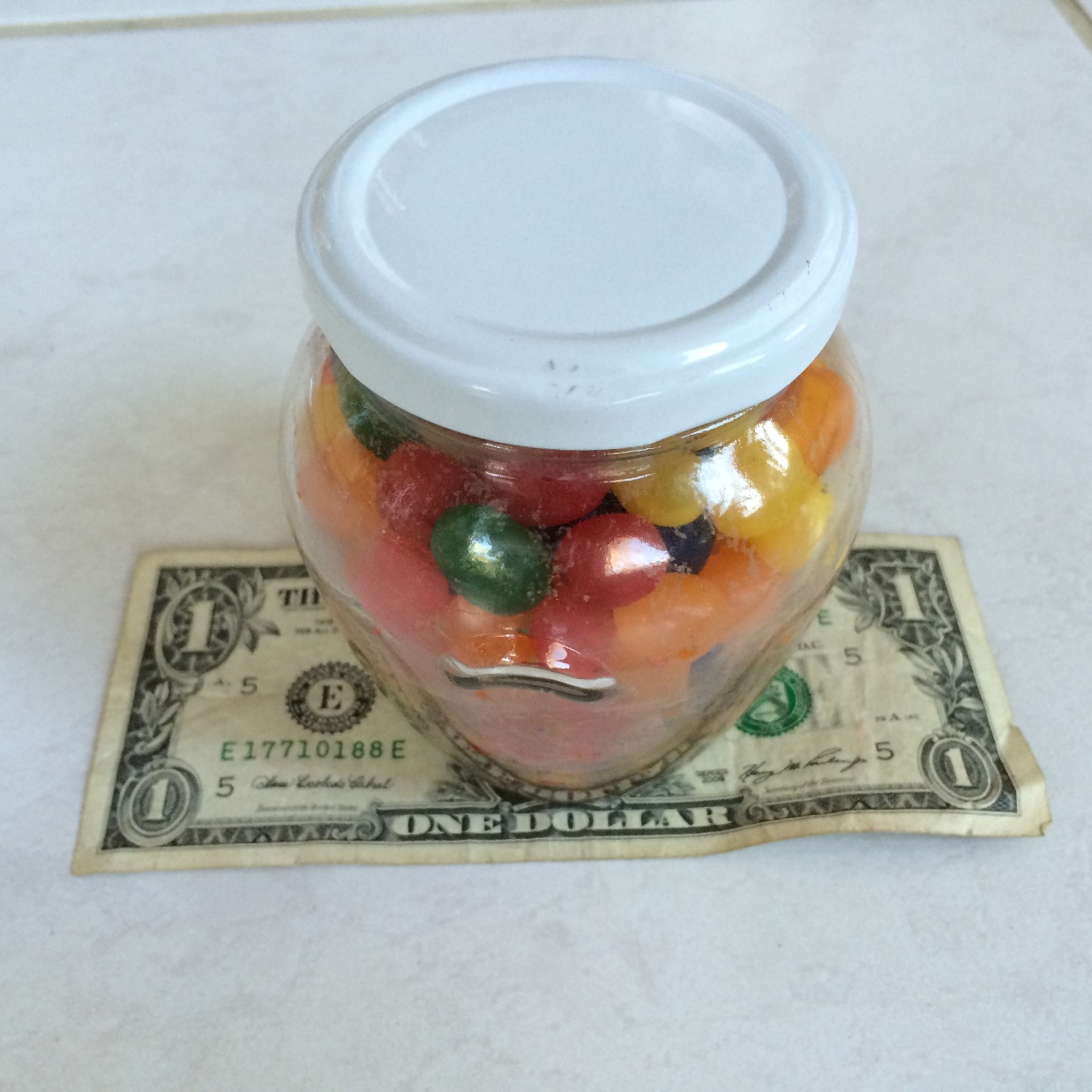 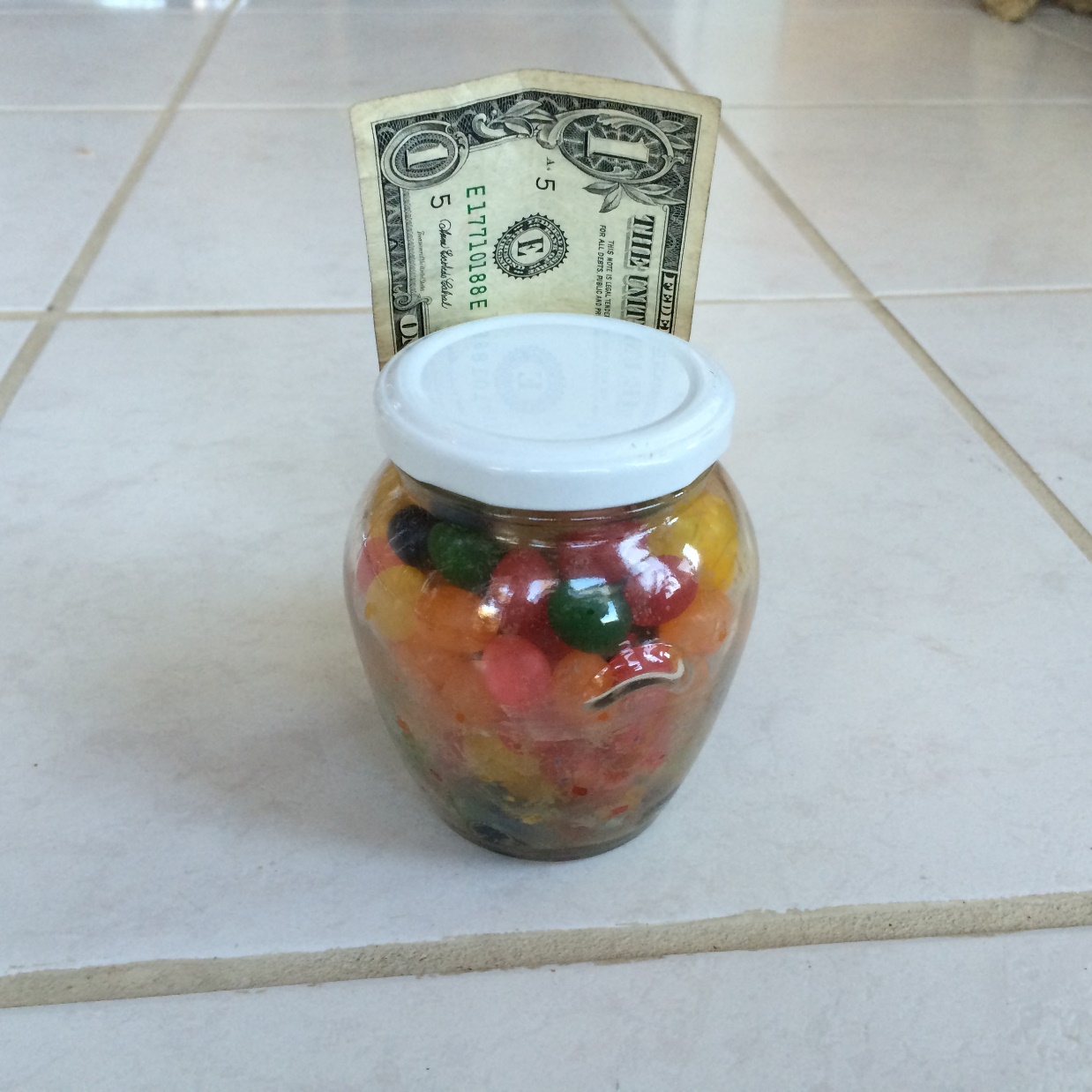 Rules

Quiet
No collaboration
Just a Number
Name





Number
Throughput
(Arrival/Departure Rate)
Exploring Little’s Law
Work In Progress
(Number of Customers)
Todd Little
Chairman Kanban University
Lead Time
(Time in System)
Little’s LλW (John D. C. Little version)
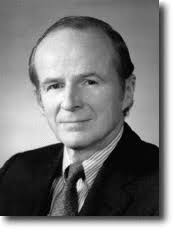 “The average number of customers in a system (over some interval) is equal to their average arrival rate, multiplied by their average time in the system." 


L = λW
Average Arrival Rate
Average Length of Queue
Average Wait Time
Little’s Law in Knowledge Work
Throughput
(Arrival/Departure Rate)
Work In Progress
(Number of Customers)
Little’s Law Assumptions – The System is Stable and running at capacity

The average Arrival Rate is equal to the average Departure Rate
Cumulative Flow Diagrams
Lead Time
(Time in System)
Stable system
WIP increasing
WIP decreasing
Little’s Law in Action
Flow Efficiency, Utilization, and Capacity
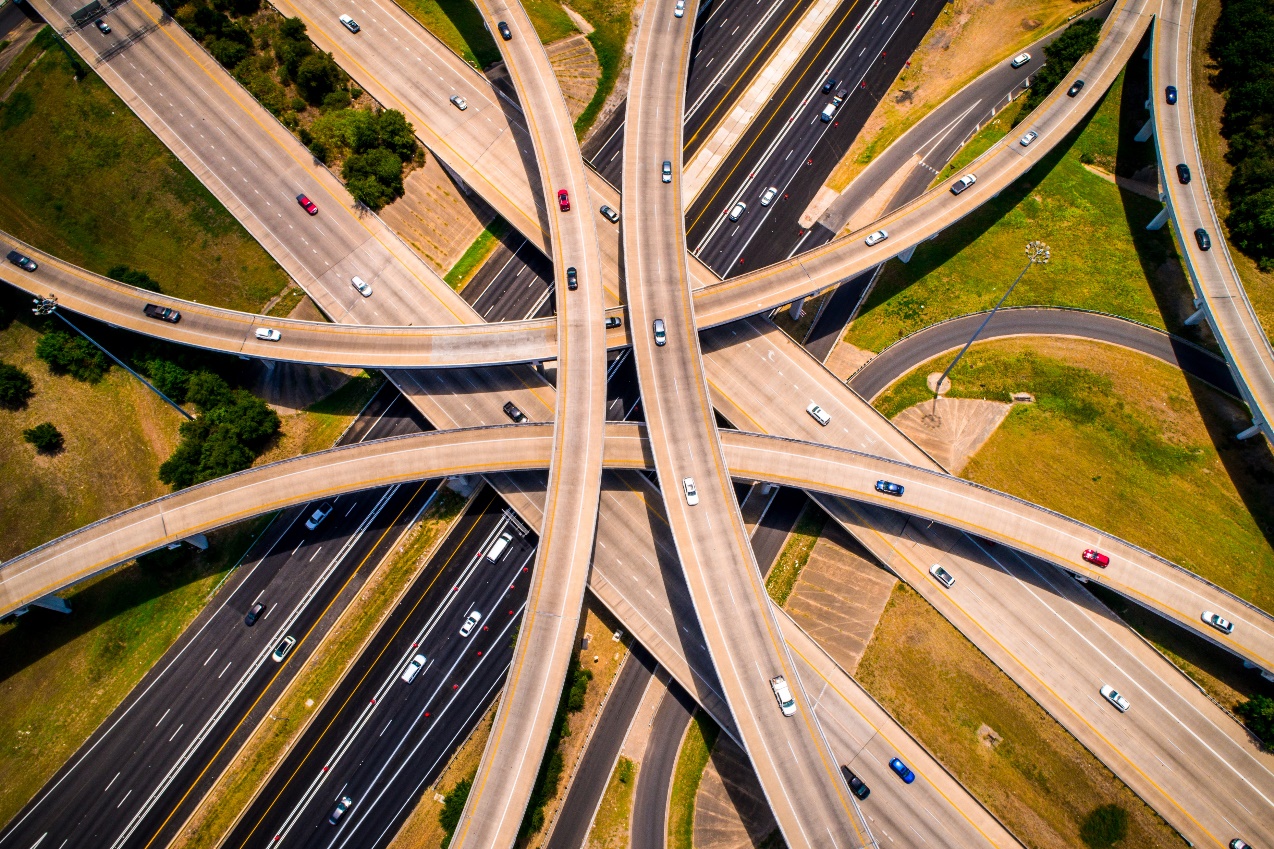 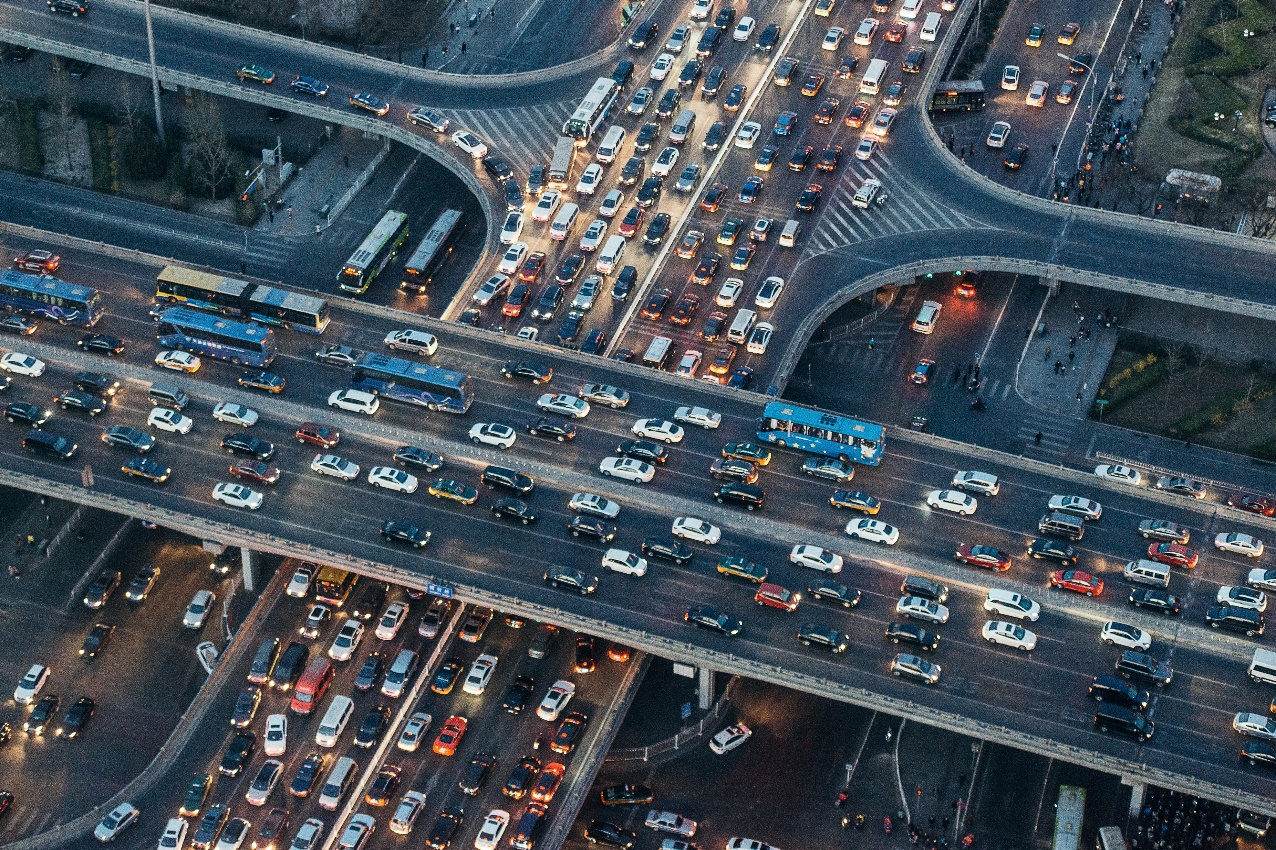 Few delays
Traveling time largely determined by delays.
[Speaker Notes: Focus the discussion on the time you’ll need through the system. 
The cars in the left picture experience no to little delay in their travel, the cars on the right have a lot of delays on their way. Their “lead time” (time to pass the system = the part of the road) is determined largely by the waiting time, not by the time they actually drive.
Therefore, travelling on the left side is preferable, as less time is spent to cover the same mileage.
How does your Kanban Board / your project portfolio look like, and why?
Traditional management paradigms often focus on utilization (using the space available on the highway) rather than flow (getting cars quickly and smoothly through the system).]
Summary of Video Results
Flow Efficiency, Efficiency, Lead Time and Throughput
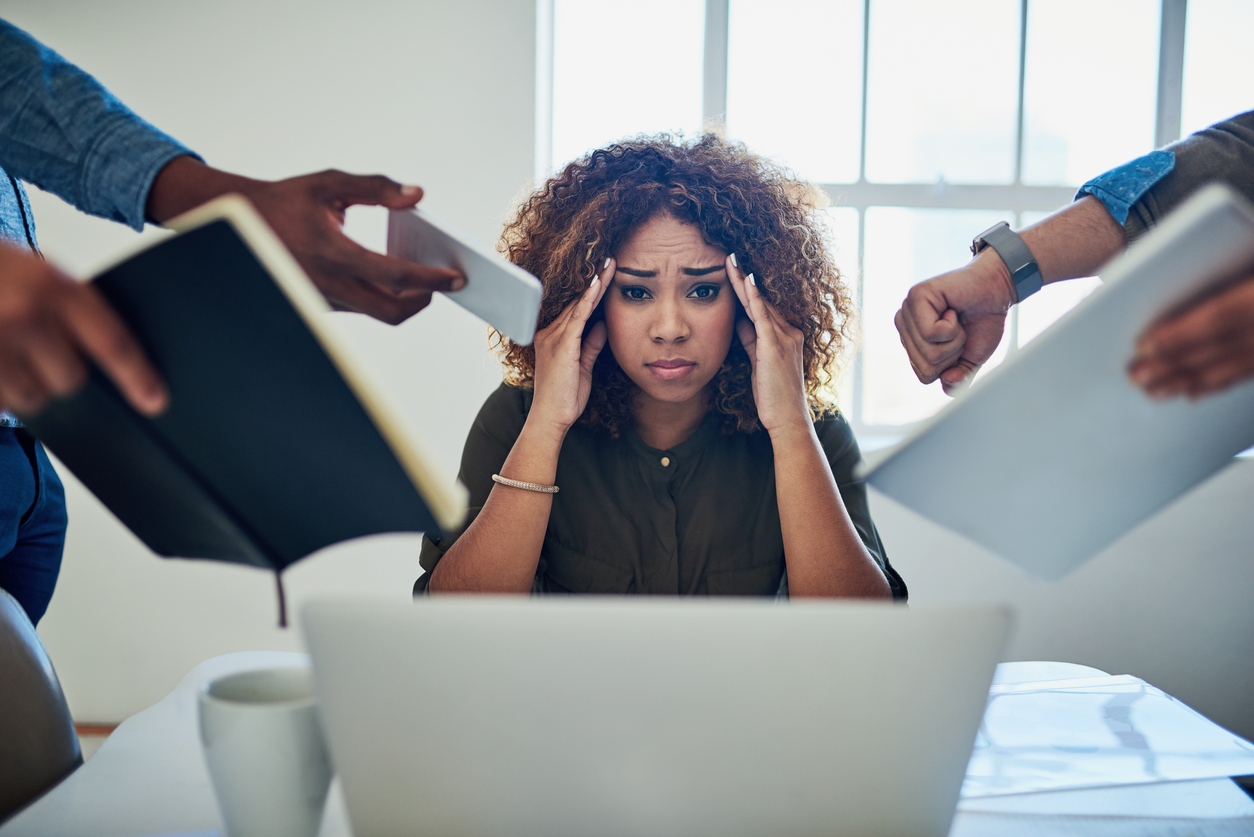 What does Little’s Law say about Overburdening?
Design for Flow
Be Like Water - Continuity Equation
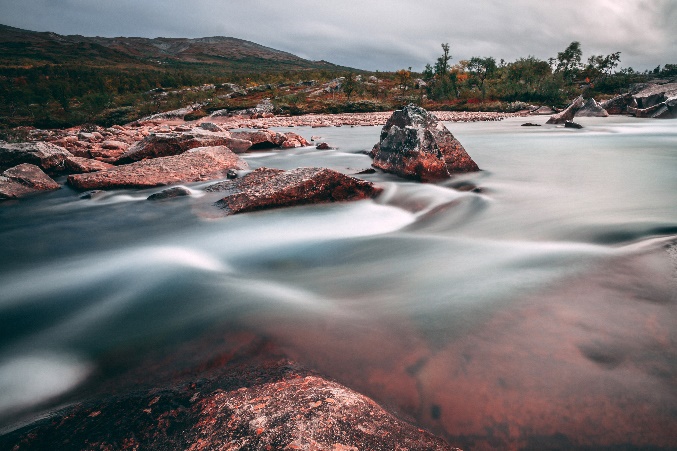 Q = A * v
Q = 10 m3/sec   A = 5 m2    v = 2 m/sec
5x1
5x2
Q = 10 m3/sec   A = 10 m2 
   v = 1 m/sec
10x1
Q = 10 m3/sec   A = 10 m2    v = 1 m/sec
Be Like Water – College Chem E VersionInput – Output = Accumulation
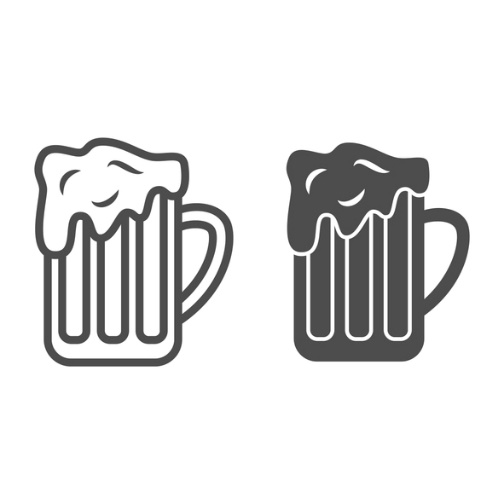 Input
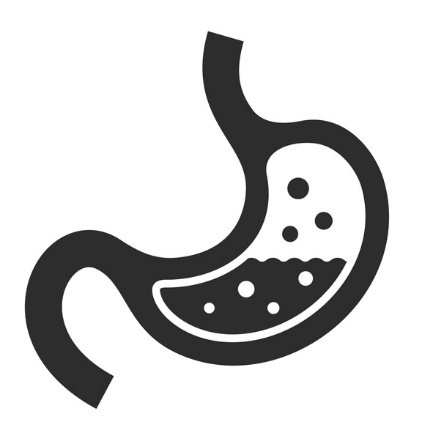 Accumulation
Process
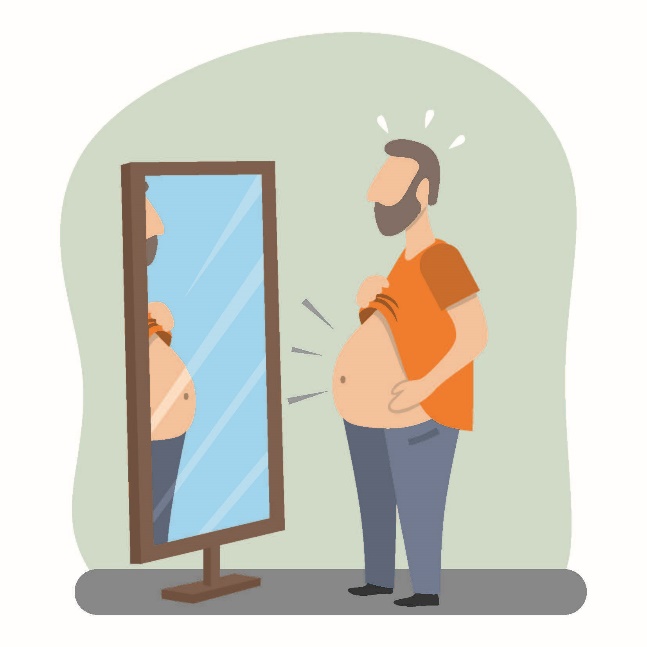 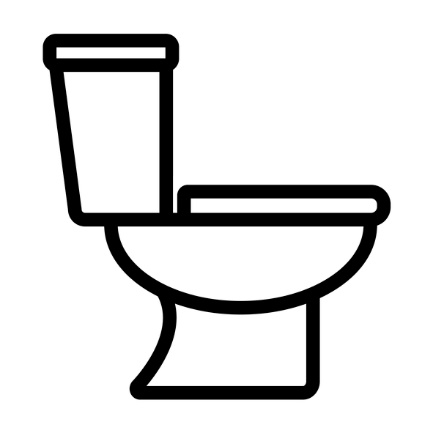 Ouput
Smooth Flow ThroughoutOptimize the Bottleneck
Kanban System Design for XIT
User Acceptance
Test
Development
Testing
PTC
Expedite
Change
Requests
PM
WIP = ?
WIP = ?
WIP = ?
WIP = ?
WIP = ?
CommitmentPoint
Product
Managers
Backlog of
Options
Lead time of ? days or less
Official Licensed Material, Copyright © 2021 Kanban University
15
[Speaker Notes: Here is the complete kanban system design for XIT. Note that there is a lead time expectation expressed as 30 days or less. (This slide appears multiple times as a reminder.)]
Kanban System Design for XIT
User Acceptance
Test
Development
Testing
PTC
Expedite
Change
Requests
PM
WIP = ?
WIP = ?
Dev Time
Cycle Time
System Lead Time
WIP = ?
WIP = ?
WIP = ?
CommitmentPoint
Product
Managers
Backlog of
Options
Lead time of ? days or less
Official Licensed Material, Copyright © 2021 Kanban University
16
[Speaker Notes: Here is the complete kanban system design for XIT. Note that there is a lead time expectation expressed as 30 days or less. (This slide appears multiple times as a reminder.)]
Design Rules
Start with what data you have.  It need not be perfect
Design for the bottleneck
For XIT - Engineering and Test
Throughput is constant through the flow
Queues – large enough to prevent starvation, small enough to keep lead time small
Difference between WIP Limit and Average WIP
Let’s get started
Little’s LλW (John D. C. Little version)
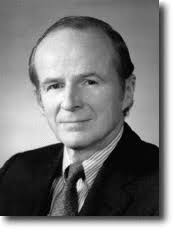 Not Little’s Law, but sometimes useful
Little’s Law @XIT
Official Licensed Material, Copyright © 2021 Kanban University
20
Determining an Expectation of Service Delivery
Engineering effort (touch time)
Average engineering time was 11 days with outliers > 24 days
Demand rate is 10-12 CR per month – can we meet it?
Throughput
Work In Progress
Lead Time
Official Licensed Material, Copyright © 2021 Kanban University
21
[Speaker Notes: The XIT group determined their current engineering delivery rate and the expectation (hypothesis) of the engineering delivery rate if they removed estimation.]
Little’s Law @XIT
Official Licensed Material, Copyright © 2021 Kanban University
22
Determining an Expectation of Service Delivery
Throughput
Work In Progress
Lead Time
Official Licensed Material, Copyright © 2021 Kanban University
23
[Speaker Notes: The XIT group determined their current engineering delivery rate and the expectation (hypothesis) of the engineering delivery rate if they removed estimation.]
Little’s Law @XIT
Official Licensed Material, Copyright © 2021 Kanban University
24
Be Like Water – College Chem E VersionInput – Output = Accumulation
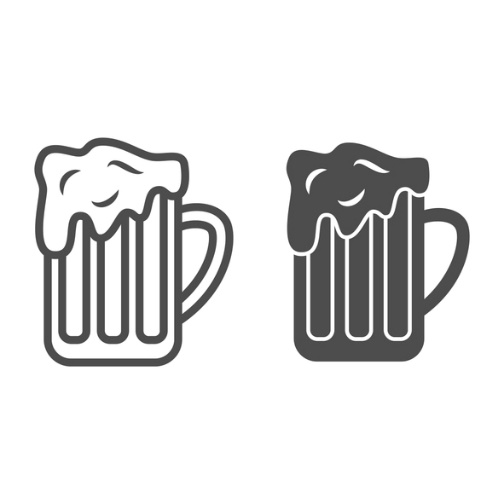 Input
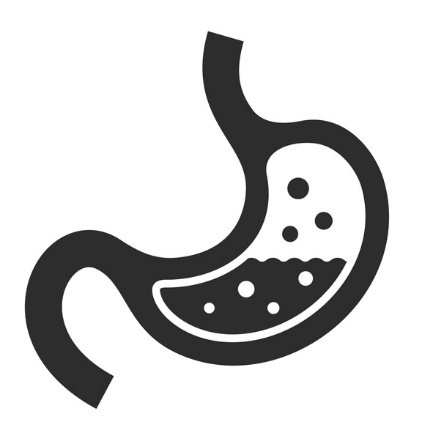 Accumulation
Process
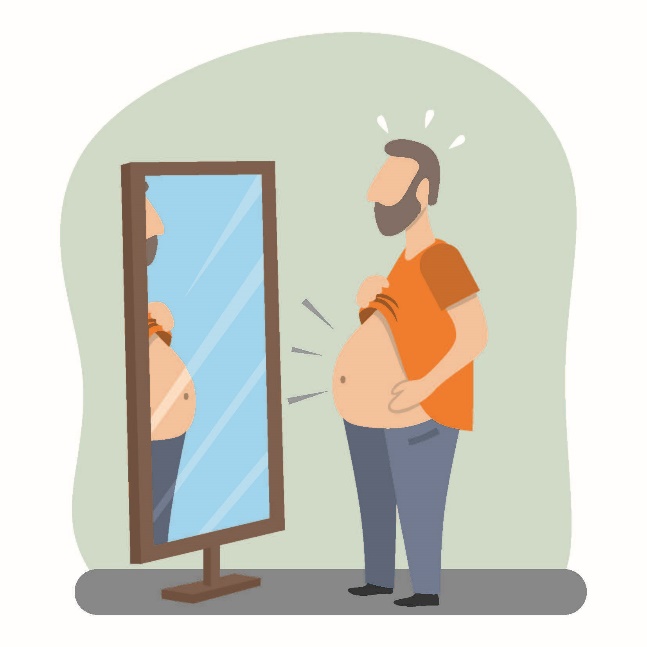 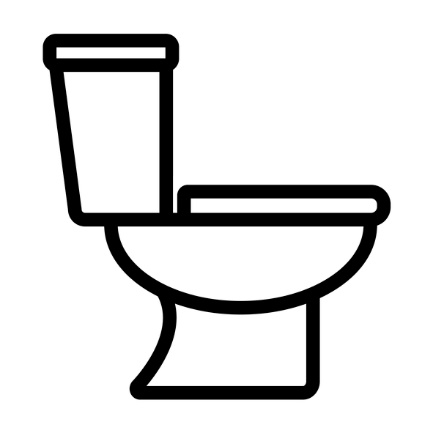 Ouput
Little’s Law @XIT  - Smooth flow throughout
Official Licensed Material, Copyright © 2021 Kanban University
26
Queues and WIP limits
Ready Queue
Replenishment will be weekly.  
Allow 2X buffer to prevent starvation
What is Starting WIP, Ending WIP, Average WIP?

Average Throughput of 2.7 items/week  ( 5 x 0.55 )
Start with WIP limit of 5 to allow 2x buffer
Beginning WIP of 5, Ending Average WIP of 5-2.7=2.3
Average WIP of 5-(5-2.7)/2 = 3.65
Official Licensed Material, Copyright © 2021 Kanban University
27
Little’s Law @XIT  - Replenishment
Official Licensed Material, Copyright © 2021 Kanban University
28
Queues and WIP limits
Dev Done Queue
3 items will be in Test with average Lead Time of 6 days.
How frequent does a Test slot free up?

On average, Test will free one slot every 2 days
Assume average Lead Time of 2 in Dev Done Queue
Official Licensed Material, Copyright © 2021 Kanban University
29
Little’s Law @XIT  - Dev Done Buffer
Official Licensed Material, Copyright © 2021 Kanban University
30
Queues and WIP limits
UAT
Max Lead Time of 10 days.
WIP Limit of 10 * 0.55 = 5.5 – round up to 6
Assume Average WIP of ½ limit = 3
Official Licensed Material, Copyright © 2021 Kanban University
31
Little’s Law @XIT  - UAT Buffer
Official Licensed Material, Copyright © 2021 Kanban University
32
Little’s Law @XIT  - System
Official Licensed Material, Copyright © 2021 Kanban University
33
Can we meet a target Lead Time of 30 days with a high (98%) Service Expectation?
What knobs might you tweak to help meet the SLE?
Official Licensed Material, Copyright © 2021 Kanban University
34
Kanban System Design for XIT
User Acceptance
Test
Development
Testing
PTC
Expedite
Change
Requests
PM
WIP = 5
WIP = 5
WIP = 6
WIP = 3
WIP = 3
System will stall in approximately
2 weeks if not serviced
CommitmentPoint
Product
Managers
Backlog of
Options
Lead time of 30 days or less
Official Licensed Material, Copyright © 2021 Kanban University
35
[Speaker Notes: Here is the complete kanban system design for XIT. Note that there is a lead time expectation expressed as 30 days or less. (This slide appears multiple times as a reminder.)]
Forecasting with Little’s Law
Let’s play a game
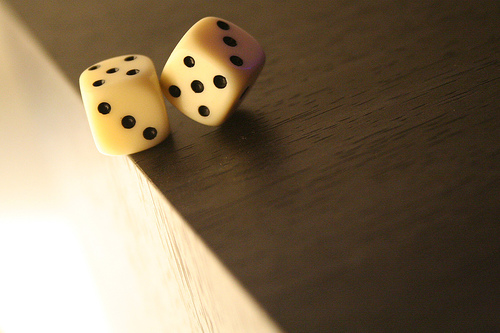 Google Spreadsheet
Old School
bit.ly/3PGymF9
Serious Old School
Per Table
Deck of Cards
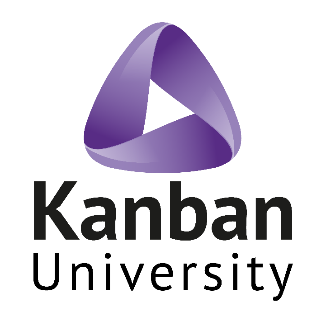 Per person
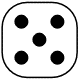 Background
Each card represents a story in the backlog.
They have been estimated through rigorous Planning Poker
We will process cards sequentially, 
but each table will have a different order
	Please shuffle the deck of cards (but not after each draw)
	Cards will then be pulled sequentially
Each person will implement the story by rolling their die
The die will tell us how accurate the estimate was and how long it really takes
Example: Draw a card to be used by everyone at the table
Now each person rolls their die
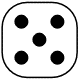 Card
Lookup
Sum Size
Sum Actual
Die
Google Spreadsheet
Old School
bit.ly/3PGymF9
Let’s do 1 cardDraw a card to be used by everyone at the table
Now each person rolls their die
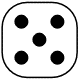 Task switching – Sometimes batches are better
Run through 5 cards recording on the Tally Sheet
Calculate the Forecast based on the trends of the first 5 cards
Size Forecast = Cum Actual (E)*132 / Cum Size (F)
Count Forecast = Cum Actual (E) *20 / # Cards (A)

Continue with the remaining 15 cards in batches of 5

Old School – plot away
Forecasting
132 total points in 20 total cards
132
Cumulative Size
Forecast (size) = Cumulative Actual * 132/ 		Cumulative Size
20
Cumulative Actual
# Cards
Forecast (card) = Cumulative Actual * 20/ 		# Cards
Cumulative Actual
Final Summary
Monte Carlo Simulation Results
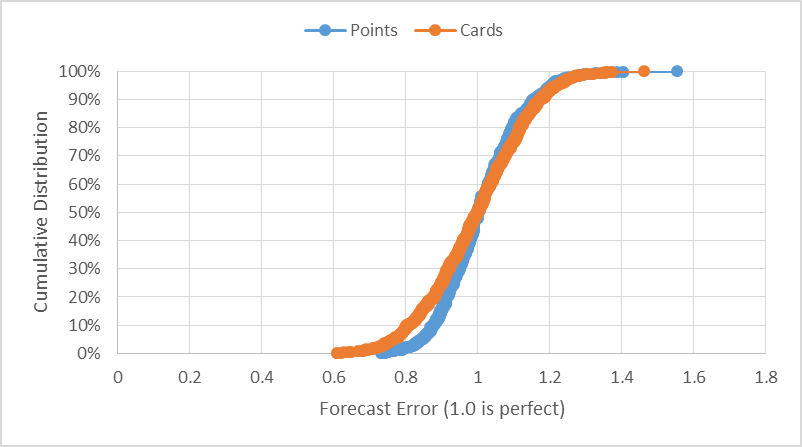 Data needs to be Thin-tailed for Little’s Law
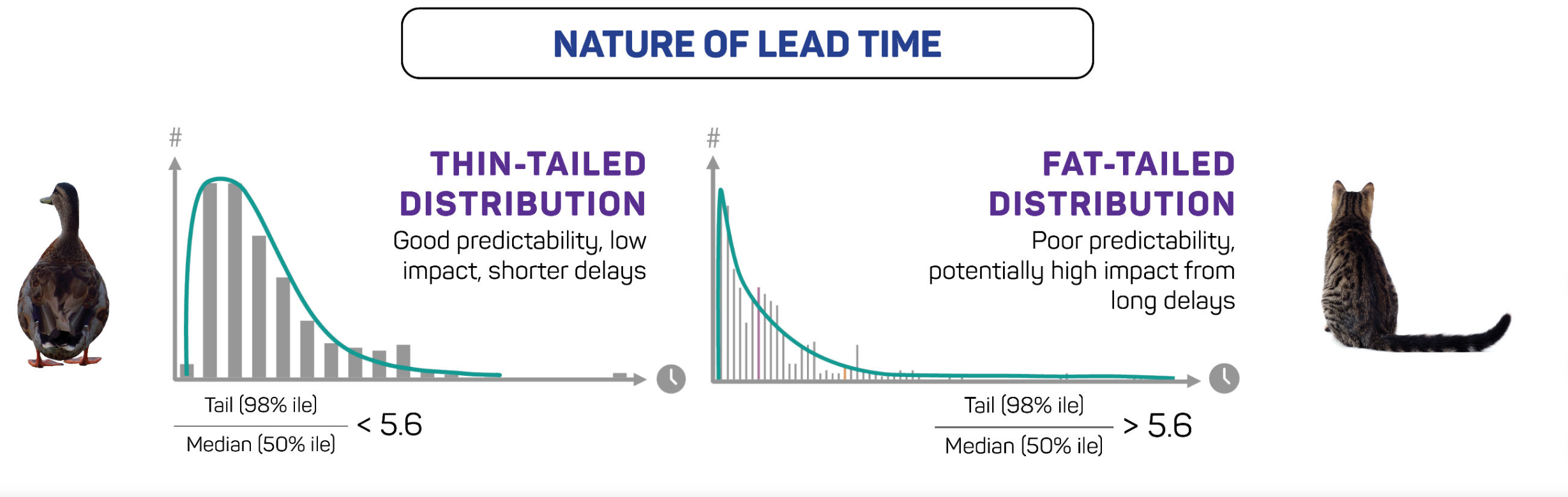 P90/P10 <20
Estimate the # of Jelly Beans
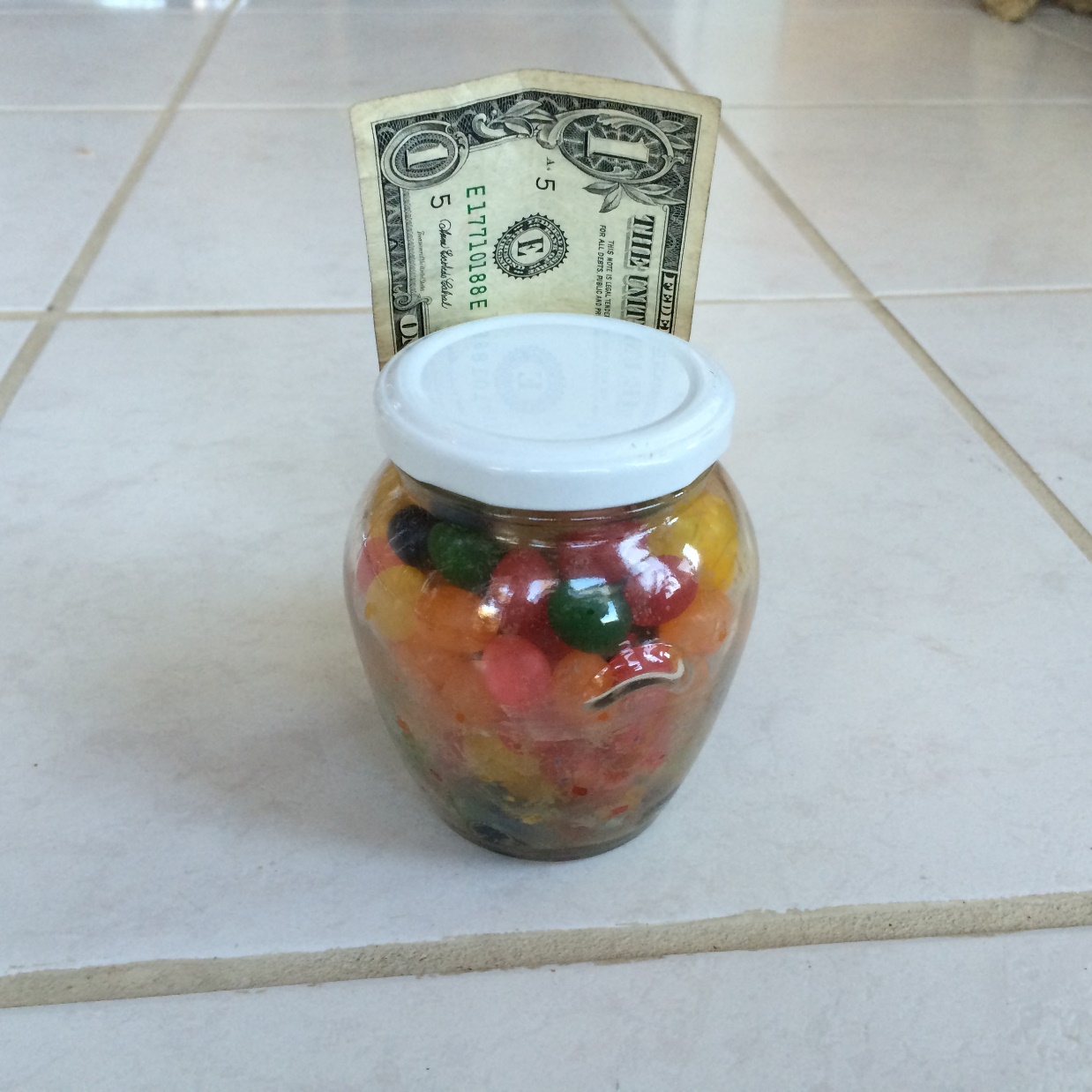 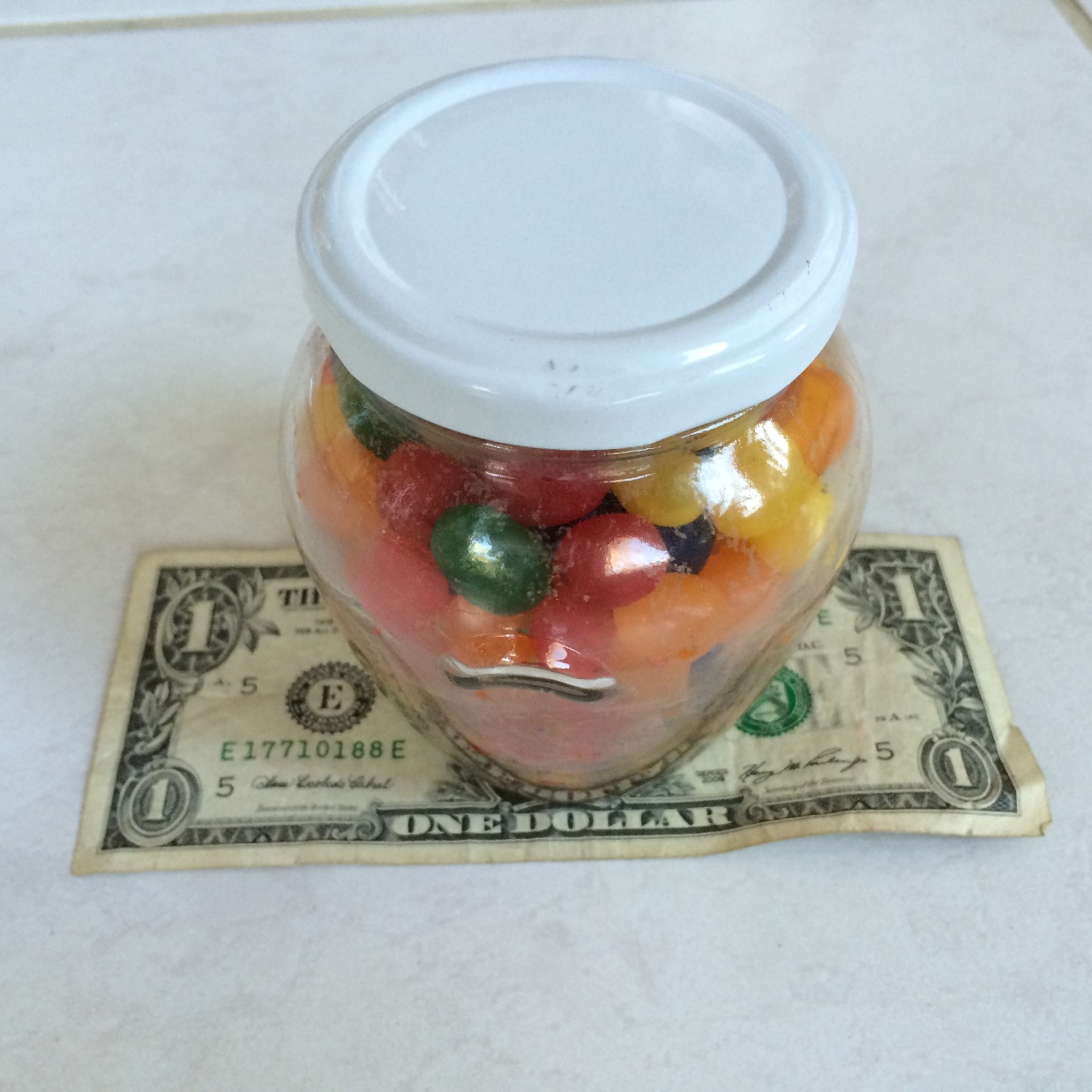